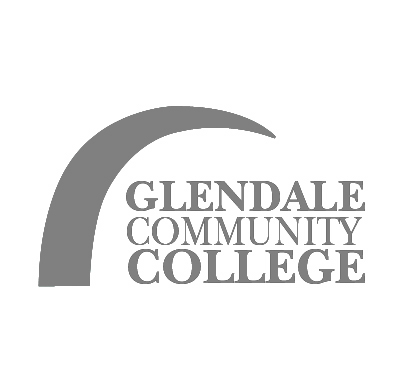 StudentSuccessScorecard2013
Board of Trustees Retreat
May 10, 2013
Dr. Edward Karpp
Dean of Research, Planning & Grants
Student Success Scorecard
In 2013, ARCC (Accountability Reporting for the Community Colleges was replaced by the Student Success Scorecard
The Scorecard was included in the Student Success Task Force recommendations as Recommendation 7.3
Scorecard indicators are similar to the ARCC indicators but include more detail
Outcomes by student preparedness
Outcomes by gender, age, and ethnic group
2
Indicators
Persistence (Prepared and Unprepared)
30 Units (Prepared and Unprepared)
Completion (Prepared and Unprepared)

Remedial Progress (Math, English, and ESL)
Career Technical Education (CTE)
Career Development & College Preparation (CDCP)
3
Comparisons
Statewide (110 colleges providing data)
State-Defined Peer Group 2 (48 colleges)
Cabrillo College, Chabot College, Chaffey College, Contra Costa College, Cosumnes River College, Cuyamaca College, Cypress College, El Camino College, Evergreen Valley College, Feather River College, Folsom Lake College, Glendale Community College, Golden West College, Los Angeles Valley College, Lake Tahoe Community College, Los Medanos College, Monterey Peninsula College, Mount San Jacinto College, Napa Valley College, Palomar College, College of the Redwoods, Sacramento City College, Santa Rosa Junior College, Santiago Canyon College, Shasta College, Sierra College, College of the Siskiyous, and Solano Community College
Region 7 (14 colleges)
Compton College (El Camino College Compton Center), East Los Angeles College, El Camino College, Glendale Community College, Los Angeles City College, Los Angeles Harbor College, Los Angeles Mission College, Los Angeles Pierce College, Los Angeles Southwest College, Los Angeles Trade-Technical College, Los Angeles Valley College, Pasadena City College, Santa Monica College, and West Los Angeles College
4
Persistence
Cohort Tracked: Entering students who, within three years of entry, completed at least 6 units and attempted any Math or English course
 Outcome: Student enrolled in the first three consecutive primary semesters

Prepared Students: First Math and English courses attempted were college-level courses
Unprepared Students: First Math or English course attempted was below college level
5
Persistence Rate
Cohort tracked from 2006-2007 to 2011-2012
6
Persistence Rate
7
Persistence Rate
Below Collegewide Rate Minus 10%: American Indian/Alaskan Native (n=12),
50+ Years Old (n=21), African American, Pacific Islander (n=12)
8
30 Units Rate
Cohort Tracked: Entering students who, within three years of entry, completed at least 6 units and attempted any Math or English course
 Outcome: Student earned at least 30 units in the California Community College system

Prepared Students: First Math and English courses attempted were college-level courses
Unprepared Students: First Math or English course attempted was below college level
9
30 Units Rate
Cohort tracked from 2006-2007 to 2011-2012
10
30 Units Rate
11
30 Units Rate
Below Collegewide Rate Minus 10%: American Indian/Alaskan Native (n=12),
Hispanic, 50+ Years Old (n=21), African American, Pacific Islander (n=12)
12
Completion Rate
Cohort Tracked: Entering students who, within three years of entry, completed at least 6 units and attempted any Math or English course
 Outcome: Student earned an AA degree, AS degree, or credit certificate; or transferred to a four-year institution; or became transfer prepared (by earning 60 or more transferable units with a GPA of 2.0 or higher) within six years of entry
Prepared Students: First Math and English courses attempted were college-level courses
Unprepared Students: First Math or English course attempted was below college level
13
Completion Rate
Cohort tracked from 2006-2007 to 2011-2012
14
Completion Rate
15
Completion Rate
Below Collegewide Rate Minus 10%: 50+ Years Old (n=21), African American,
American Indian/Alaska Native (n=12), Hispanic, Filipino
16
Remedial Progress Rates
Cohort Tracked: Students attempting a course below transfer level in Math, English, or ESL
 Outcome: Student successfully completed a college-level course in the same discipline
17
Remedial Progress Rates
Cohort tracked from 2006-2007 to 2011-2012
18
Remedial Progress Rates
19
Remedial Progress Rates
Below Collegewide Rate Minus 10%: 20-24 Years Old, 50+ Years Old (n=7 for English),
American Indian/Alaska Native (n=6 for English)
20
Career Technical Education (CTE) Rate
Cohort Tracked: Students attempting a CTE course and completing at least 8 units in the same CTE discipline within three years
 Outcome: Student earned an AA degree, AS degree, or credit certificate; or transferred to a four-year institution; or became transfer prepared (by earning 60 or more transferable units with a GPA of 2.0 or higher) within six years of entry
21
Career Technical Education (CTE) Rate
Cohort tracked from 2006-2007 to 2011-2012
22
Career Technical Education (CTE) Rate
23
Career Technical Education (CTE) Rate
Below Collegewide Rate Minus 10%: 50+ Years Old, American Indian/
Alaska Native (n=4)
24
Career Development & College Preparation
(CDCP) Rate
Cohort Tracked: Students attempting two or more noncredit CDCP courses with a minimum of 4 attendance hours in each course within three years
 Outcome: Student earned a CDCP certificate, AA degree, AS degree, or credit certificate; or transferred to a four-year institution; or became transfer prepared (by earning 60 or more transferable units with a GPA of 2.0 or higher) within six years of entry
25
Career Development & College Preparation
(CDCP) Rate
Cohort tracked from 2006-2007 to 2011-2012
Note: Trend data not available for CDCP Rate
26
Career Development & College Preparation
(CDCP) Rate
Below Collegewide Rate Minus 10%: 25-49 Years Old, 50+ Years Old, Filipino (n=0)
27